Камерная инструментальная музыка
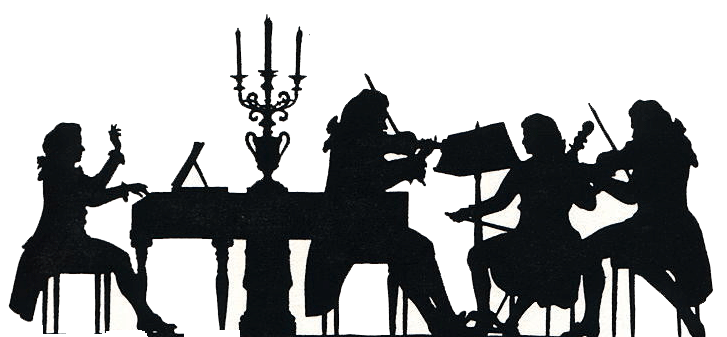 Вокальные и инструментальные жанры
серенада;
каприс;
ноктюрн;
фуга;

баллада
прелюдия;
этюд;
баркарола;
романс;
соната;
Транскрипция
Транскрипция (от лат. Transcriptio - переписывание) означает переработку, переложение музыкальных произведений. 

Появились в XVI – XVII вв. как 
переложение нотных текстов для исполнения на других инструментах. В XIX в. транскрипции стали одним из наиболее популярных концертно-виртуозных жанров, имеющих самостоятельное художественное значение.
Этюд - (французское  etude, буквально -  изучение).	Эта пьеса, предназначенная для совершенствования техники на каком-либо инструменте. 	В XIX веке развивается новый жанр – концертный этюд. Его технические трудности подчинены раскрытию художественного замысла композитора.
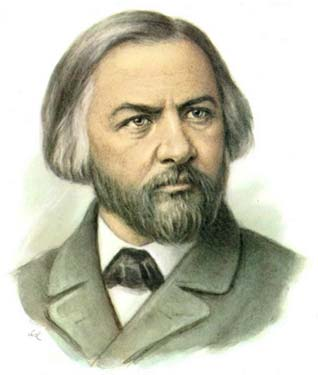 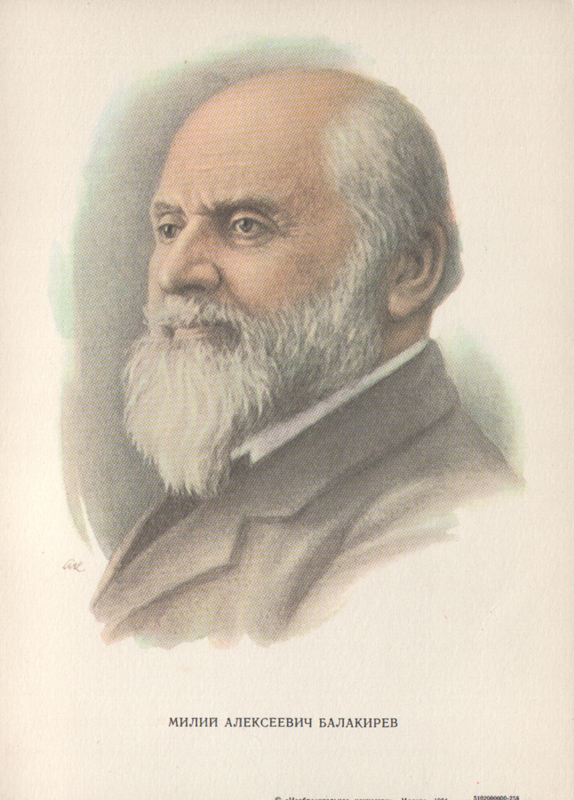 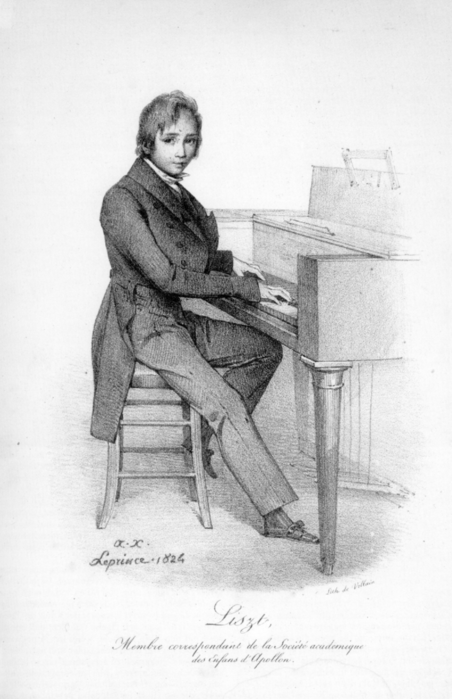 Ференц Лист (1811 - 1886) – знаменитый венгерский композитор, пианист, дирижер, педагог, писатель, общественный деятель. Его многогранная деятельность была направлена как на становление венгерской национальной  музыкальной   школы, так и на развитие мировой музыкальной культуры. Главной задачей его творчества было утверждение идеи стремления к свету.
Ф.Лист – мастер транскрипции
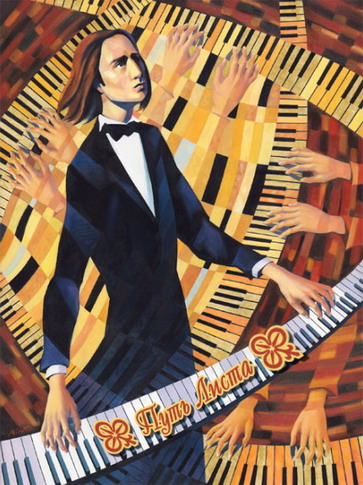 Переложил для фортепиано 9 симфоний Бетховена;


Этюды по каприсам Паганини;

Транскрипции произведений Шуберта.
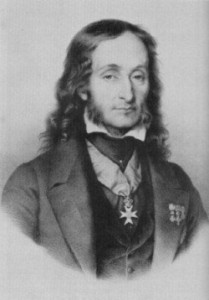 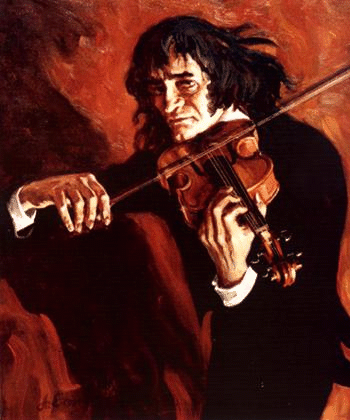 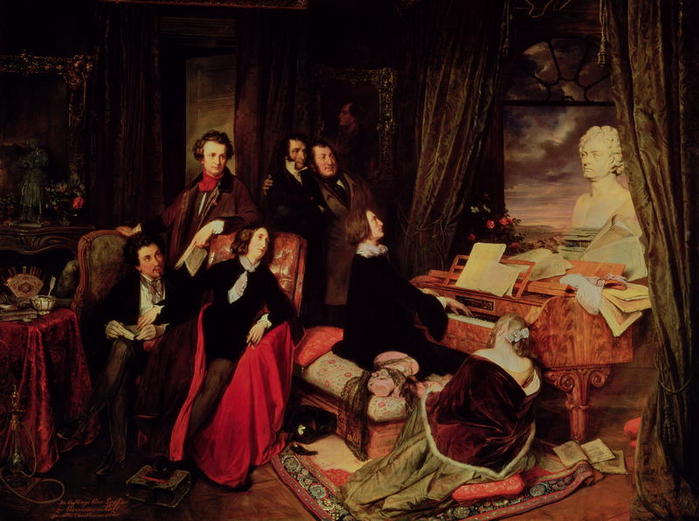 Й.Данхаузер. Вечер у Ференца Листа 
Лист за роялем, у его ног М.д’Агу, в креслах сидят Жорж Санд в мужском платье и А.Дюма, стоят (слева направо) В.Гюго, Н.Паганини, Дж.Россини.                                                                         10
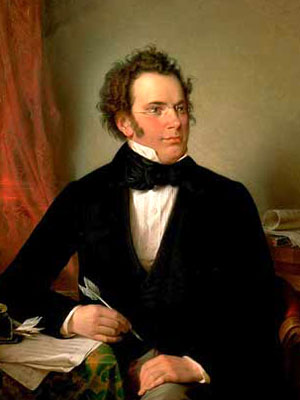 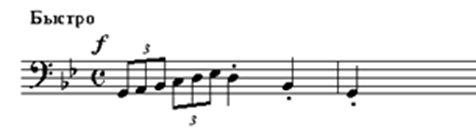 Транскрипция Ф.Листа «Лесной царь».
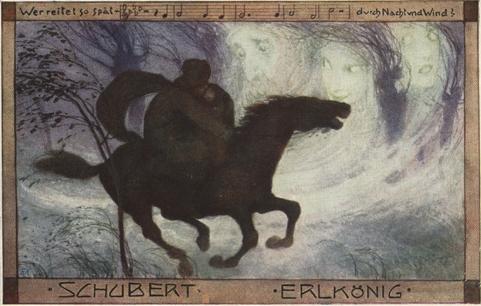 Какими средствами передает композитор содержание баллады Шуберта?
Что усилил Лист в своей пьесе – лиризм, драматизм, трагизм?
До новых встреч!